Аппарат Профсоюза
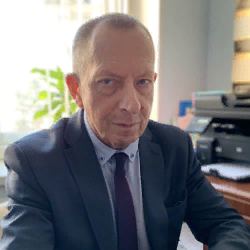 Закиров Ильгиз Салахович
Председательrspo@mail.ru
(843) 557-23-15г. Казань
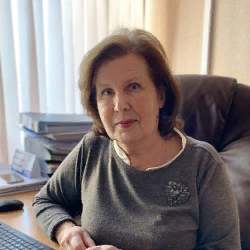 Сиразова Ирина 
Васильевна
Заместитель председателяrspo@mail.ru
(843) 557-23-15г. Казань
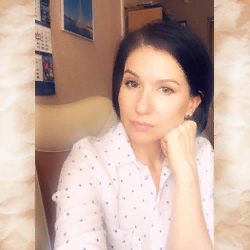 Ибрагимова Дина Ильгизовна
Правовой инспекторprav@eduprofkzn-km.ru
(843) 557-23-15г. Казань
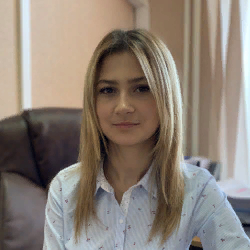 Шакирзянова Вероника Валерьевна
Главный бухгалтерbuh@eduprofkzn-km.ru
(843) 557-23-15г. Казань